Aldiwani H, Mahdai S, Alhatemi G, Bairey  Merz CN
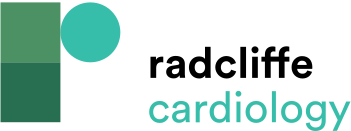 Invasive and Non-invasive Testing Approaches to Diagnose Microvascular Angina
Citation: European Cardiology Review 2021;16:e46.
https://doi.org/10.15420/ecr.2021.15
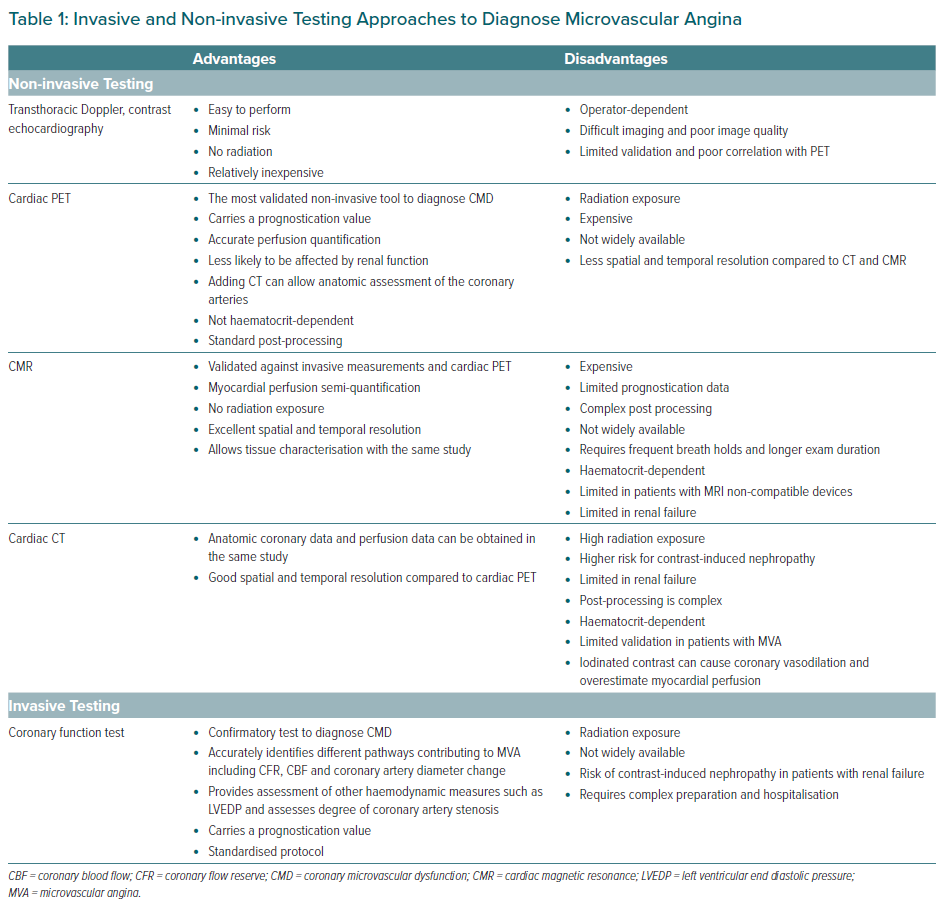